Сортировка массива
9 класс
Учитель: Лупанова Т.В.
Массивы
Одномерные
VAR
 mas: array[1..15] of integer;
Двумерные
VAR
  year: array [1..9] of array[1..18] of byte
Обработка массивов
Изменение элементов массива
Поиск элементов массива
Сортировка
Сортировка массива
-  Процесс перестановки элементов массива так, чтобы они были упорядочены по возрастанию, убыванию или другой аналогичной характеристике.
Преимущества сортировки?
Виды Сортировки массива
Внутренняя
Внешняя
методы Сортировки
массива
Сортировка обменом («пузырьковая» сортировка);
Сортировка вставками;
Сортировка выбором элемента;
Метод разделения ( метод Хоара)
Метод «пирамиды»;
Метод «счетчика».
Сортировка выбором элемента
28		10 		25		1	     8
Алгоритм Сортировки выбором
Находим максимальный (минимальный) элемент массива, меняем его местами с первым элементом;
В неотсортированной части массива снова выбираем максимальный (минимальный) элемент , он меняется с 1-м  из неотсортированных элементов массива.
Повторяем до тех пор, пака в неотсортированной части не останется  один элемент
«пузырьковая» Сортировка
28		10 		25		1	     8
Алгоритм «пузырьковой» Сортировки
Сравниваем 1-й и 2-й элемент массива и, если первый элемент  больше (меньше) второго, производим замену;
Сравниваем 2-й и 3-й элемент, также производим замену, если 2-й элемент массива больше (меньше) 3-го элемента;
Повторяем просмотр массива сначала и производим обмен;
Просмотр-обмены продолжаем до тех пор, пока при очередном  проходе не будет произведено ни одного обмена – это значит, что все элементы упорядочены.
Задание
1. Методом сортировки обменом по убыванию
2. Методом сортировки обменом по возрастанию
3. Методом сортировки выбором по убыванию
4. Методом сортировки выбором по возрастанию
Проверь себя
1)
4)
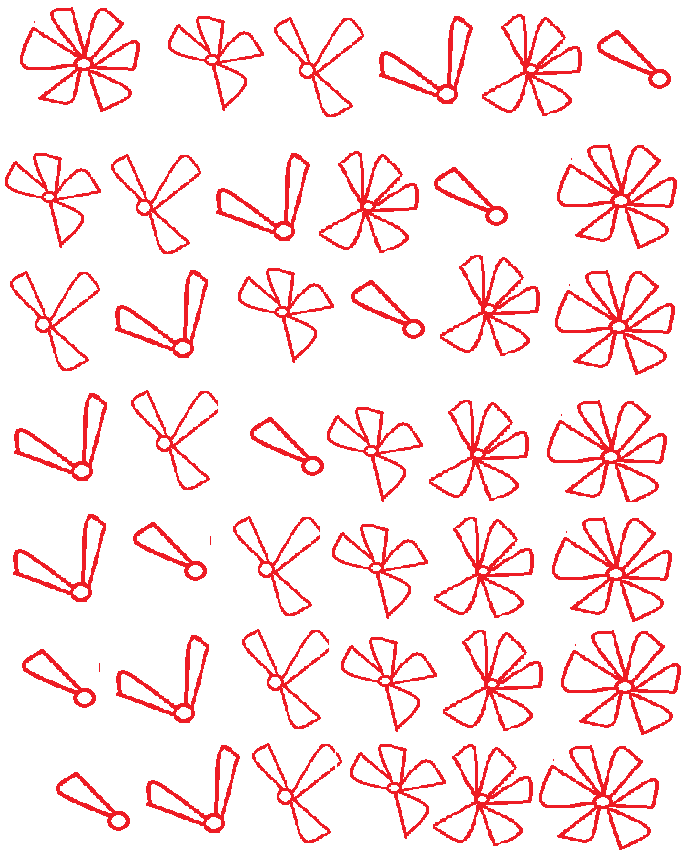 2)
3)
Подведем итоги!